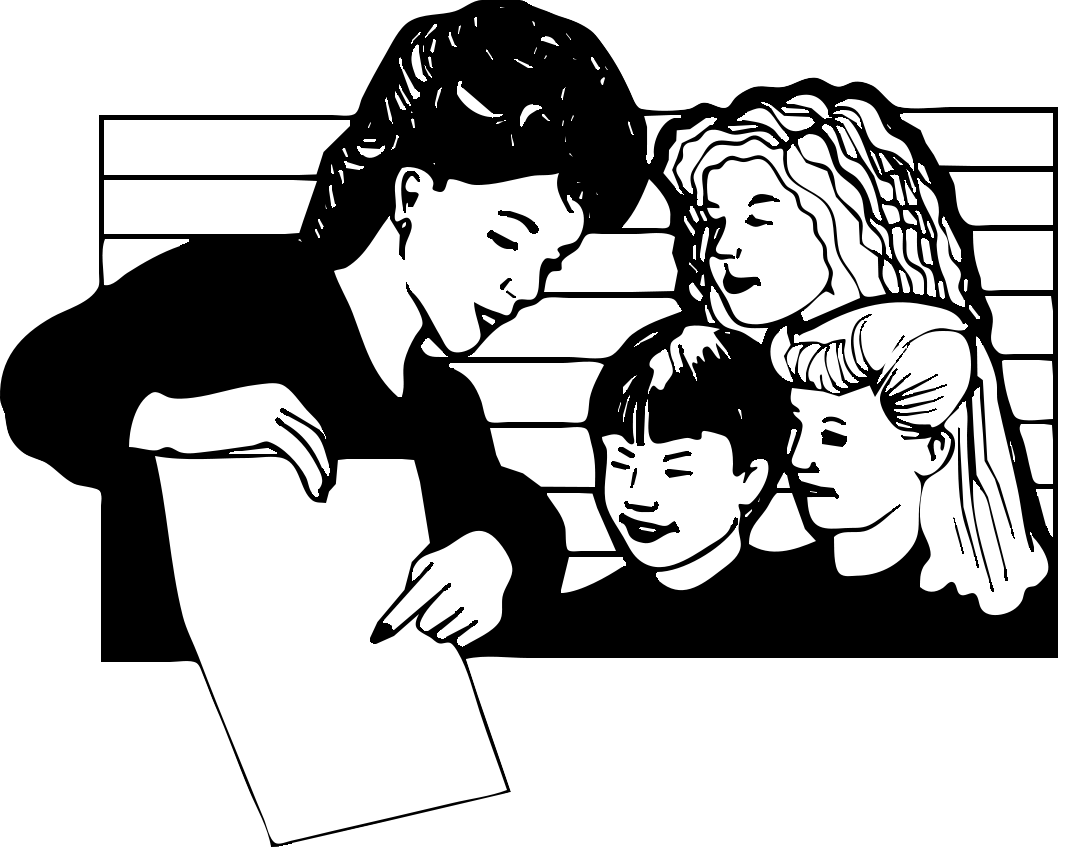 РНС
_____________________
РНС
Технологический  колледж
Рейтинговая система оценивания знаний студентов как один из инструментов реализации ФГОС.
г.Прохладный
2015г.
В.А. Сухомлинский.
«Сердце отдаю детям»
«Тот, кого я учу, — это, прежде всего,
 живой человек,  ребенок, а потом ученик. 
Оценка, которую я ставлю  ему-
это не только измеритель его знаний, но, прежде
 всего, мое отношение к нему как к человеку».
Недостатки 5-ти балльной  системы оценки знаний учащихся («Стратегия модернизации содержания  общего образования»)
Нет эталона для сравнения, измерения  и объективного оценивания знаний. 
Отсутствие системы оценивания, ориентированной на индивидуальную, проектную, опытно- экспериментальную, творческую работу подростков. 
Отсутствие целенаправленной работы, направленной на развитие у учащихся способностей к самоконтролю и самооценке. 
 Контрольно-оценочный механизм остается целиком и исключительно в руках педагога и направлен на внешний контроль, сопровождаемый соответствующими санкциями, а не на педагогическую поддержку учащихся. 
 «Субъективизм» и «авторитарность» системы контроля и оценивания.
Причины появления:
Неудовлетворенность существующей системой оценки – разные виды деятельности имеют разную ценность;

Система оценивания должна быть средством взаимодействия – студент должен быть субъектом в выборе индивидуального маршрута;

Учебная дисциплина – не система отдельных уроков, а единое пространство для формирования умений;

Слабо выражена или отсутствует мотивация к учению.
Требования к системе знаний по ФГОС
объективность
субъективность
открытость
оценивается деятельность 
критериальность
использование накопительной системы оценивания
самооценка
Рейтинг - с английского rating - это отметка, некоторая численная  характеристика какого-либо качественного понятия.
Рейтинг - индивидуальный числовой показатель оценки достижений в классификационном списке.
Рейтинговая система - совокупность правил, методических указаний и соответствующего математического аппарата, реализованного в программном комплексе, обеспечивающем обработку информации как по количественным, так и по качественным показателям индивидуальной учебной деятельности студентов, позволяющем присвоить персональный рейтинг (интегральную оценку, число) каждому учащемуся в разрезе любого модуля, а также обобщенно по дисциплине.
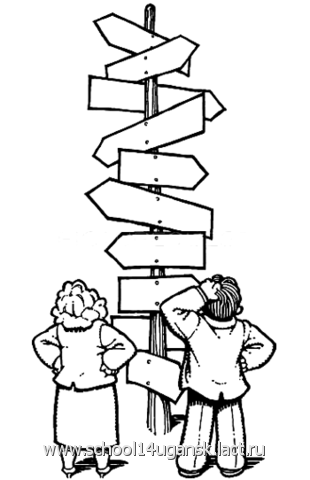 ОР
ТК
УМК
мониторинг
современная школа
Этапы внедрения РНС
1. Формулировка образователь-   ных результатов.

2. Совершенствование УМК.

3. Организация взаимодействия.
4. Мониторинг эффективности      внедрения.
Как составить рейтинг?
Разделить учебный материал на структурно-логические самостоятельные модули (логические блоки); 
Определить нормативные баллы на все задания (или правила начисления баллов); 
Установить минимальное количество баллов по каждому виду учебной деятельности, которое должен набрать обучающийся. 
Составить для обучающихся свод правил и положений, на основе которых будет производиться оценивание - рейтинговый регламент; 
В конце семестра выставить общую оценку, представляющую собой сумму рейтинговых оценок за отдельные модули.
Возможны следующие виды рейтинга:
рейтинг по предмету общий или отдельно по теоретическим вопросам, отдельно по решению задач и по дополнительным баллам; 

рейтинг временной — за некоторый промежуток времени (семестр, год и т.д.) или тематический — по отдельным разделам (темам) .
Принципы разработки заданий:
60% контрольного задания должна включать только понятия и умения (навыки) включённые в обязательный минимум (стандарт) по предмету (отметка  «3»). 
 
40% заданий основаны на понятиях, умениях (навыках) выше стандартных (отметка  «4»и «5»).

В любой форме контроля (кроме опроса) предусмотрены дополнительные задания частично-поискового и творческого уровня, выполнив которые, студенты могут получить дополнительные баллы.
Чем больше действий будет учтено, тем лучше для объективности отметки.
В критерии оценивания включены:
Лекции.
Практические занятия.
Контрольные работы.
Домашние работы.
Посещение уроков.
Опоздания на урок.
Поведение на уроке.
Наличие записей в рабочей тетради.
Активность учащихся на уроке.
Полнота ответа.
Своевременная сдача работы.
Отказ от ответа.
Творческая работа, участие в олимпиадах, конкурсах.
Оценки за стандартизированные итоговые работы
Составляющие итоговой оценки
Итоговая оценка
Накопленные оценки (динамика продвижения)
Успехи во внеурочной деятельности
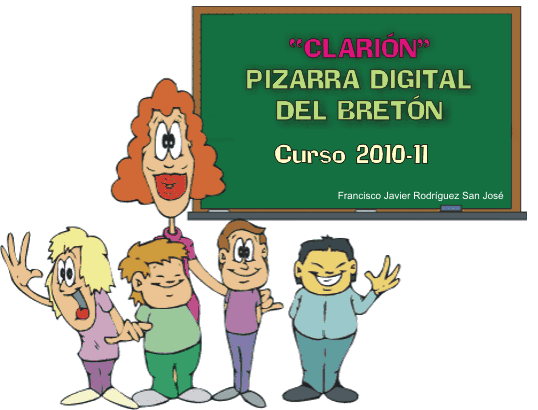 Набравшие 90% и более от суммы баллов за текущий контроль –освобождается от экзамена и «автоматически» получает оценку «5».
Набравшие 80% и более — оценку «4».
Набравшие менее 80% сдают экзамен.
Студенты, набравшие 80% от максимальной 
суммы, при желании могут отказаться от 
«автоматической» оценки «4» и сдавать 
экзамен во время сессии.

За своевременность выполнения работы — 2 балла.
За досрочное выполнение работ (домашних 
   контрольных работ, индивидуальных 
    заданий) — 2 балла.
За аккуратное систематическое ведение
    тетради — до 10 баллов.
Льготы:
/по окончании семестра/
Штаф:
За пропуски занятий без уважительной  причины — минус 10 баллов.
За опоздание — минус 3 балла.
За неаккуратное ведение тетради — минус 5 баллов.
За несвоевременно выполненную работу — минус 2 балла.
За отказ отвечать – 10 баллов.
Пропущенная по уважительной причине работа может быть сдана в недельный срок без снятия штрафных очков.
Пропущенная по неуважительной причине работа тоже должна быть отработана, но уже со снятием штрафных баллов:
  в течение 1-й недели студент получает 75% от максимально возможного количества баллов;
  в течение 2-й недели — 50%;
  в течение 3-й недели — 25%.
В остальные сроки за сданную тему (раздел) баллы не начисляются вообще.
Задолженности сдаются во внеурочное время, назначенное преподавателем,  по инициативе студентов.
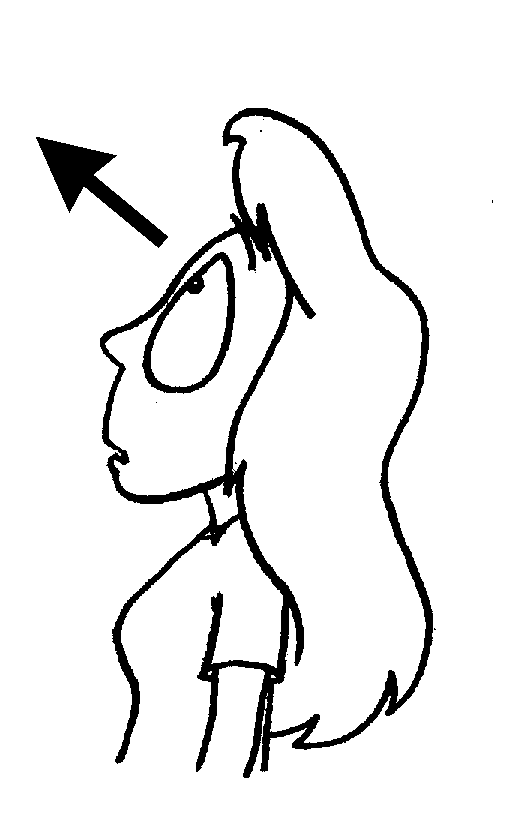 Распределение  баллов 1 семестра
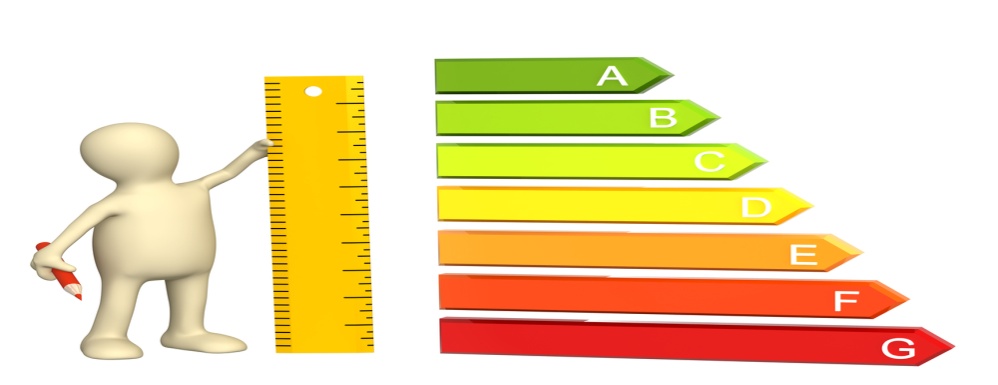 Система оценивания образовательных результатов
Мотивация студентов к работе в режиме РНС
альтернативная форма контроля;
деятельность, оцениваемая определенным образом (в условиях рейтингово-накопительной системы);
как один из результатов деятельности в составе УНО;
проектный тип исследовательской работы;
участие в творческих работах, конкурсах, олимпиадах;
обязательный образовательный результат;
альтернативная форма выполнения какого-то этапа изучения темы.
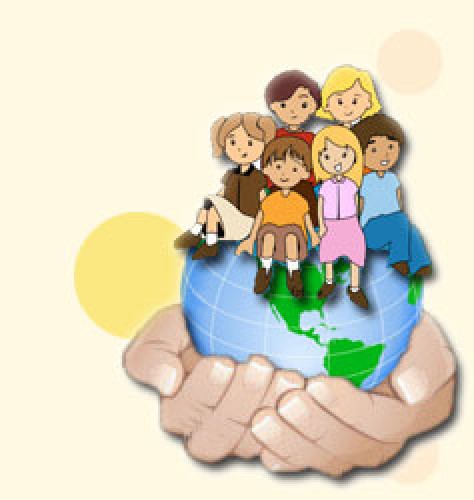 Таким образом, при рейтинговой системе оценивания достижений учащихся можно применять самые разнообразные формы и методы организации учебно-познавательной деятельности, но самое главное – вызвать у учеников интерес к предмету и пробудить желание заниматься в дальнейшем.
Учебный портфель (портфолио)
Технология, которая может быть использована как основа индивидуального маршрута обучения.
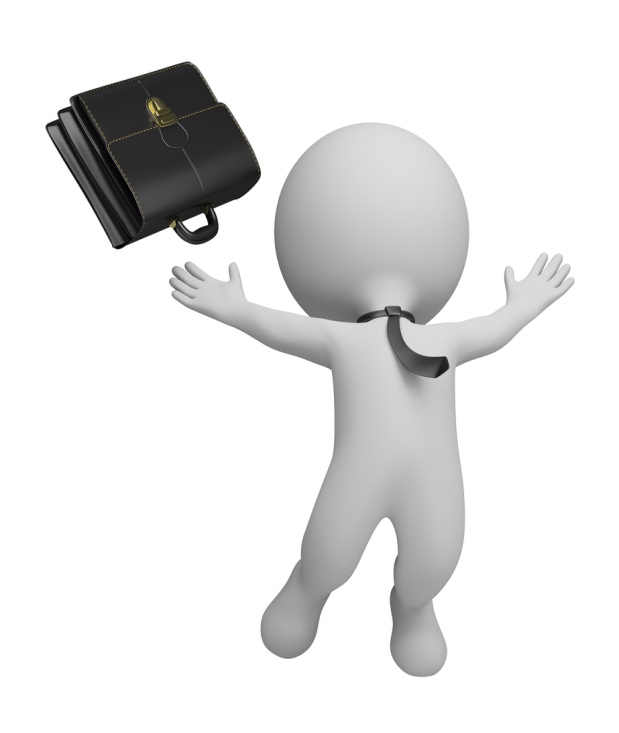 Набор материалов, которые студент собирает по ходу работы над модулем (проект, олимпиада, конкурс), «накопитель» достижений - грамот, сертификатов)
«Накопительная» функция
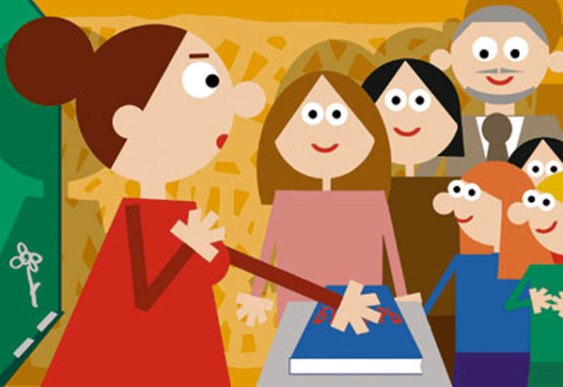 Спасибо
за внимание
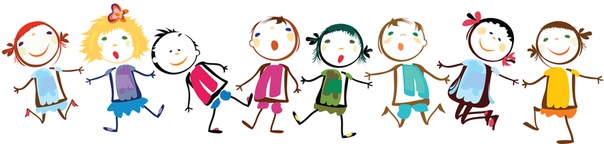 Учебный портфель (портфолио))
отражает динамику развития студента, его отношений,              результатов его самореализации; 
Демонстрирует его стиль учения;
показывает особенности его общей культуры и отдельных сторон интеллекта; 
помогает студенту проводить рефлексию собственной учебной работы, подготовки и обоснования будущей исследовательской работы; 
служит формой обсуждения и самооценки результатов работы студента на зачете или итоговом занятии;
 помогает студенту самостоятельно установить связи между предыдущими и новыми знаниями.
Заключение
Какие нужны новые формы и методы оценки?
Приоритетными в диагностике (контрольные работы и т.п.) становятся не репродуктивные задания (на воспроизведение информации), а продуктивные задания (задачи) по применению знаний и умений, предполагающие создание студентом в ходе решения своего информационного продукта: вывода, оценки и т.п. 
Помимо привычных предметных контрольных работ теперь необходимо проводить метапредметные диагностические работы, составленные из компетентностных заданий, требующих от  студента не только познавательных, но и регулятивных и коммуникативных действий. Предложенная «Школой 2100» диагностика метапредметных результатов является педагогической, ею может воспользоваться любой преподаватель.
Совершенно новым для массового образования является вводимая ФГОС диагностика результатов личностного развития. Она может проводиться в разных формах (диагностическая работа, результаты наблюдения и т.д.). В любом случае такая диагностика предполагает проявление студентом качеств своей личности: оценки поступков, обозначение своей жизненной позиции, культурного выбора, мотивов, личностных целей.
Привычная форма письменной контрольной работы теперь дополняется такими новыми формами контроля результатов, как: 
целенаправленное наблюдение (фиксация проявляемых ученикам действий и качеств по заданным параметрам), 
самооценка студента  по принятым формам (например, лист с вопросами по саморефлексии конкретной деятельности), 
результаты учебных проектов,
результаты разнообразных внеучебных и внешкольных работ, достижений учеников.
Заключение
Какие нужны новые формы и методы оценки?
Предлагается принципиально переосмыслить, а по сути изменить традиционную оценочно-отметочную шкалу (так называемую «пятибалльную»). В настоящее время она построена по принципу «вычитания»: решение учеником учебной задачи сравнивается с неким образцом «идеального решения», ищутся ошибки  несовпадение с образцом, чтобы понизить отметку. Подобный подход ориентирует на поиск неудачи, отрицательно сказывается на мотивации ученика, его личностной самооценке. Вместо этого предлагается переосмыслить шкалу по принципу «прибавления» и «уровневого подхода» – решение студента даже простой учебной задачи, части задачи оценивать как безусловный успех, но на элементарном уровне, за которым следует более высокий уровень, к нему ученик может стремиться.